BankID-app
BankID-appen ser slik ut på mobilen
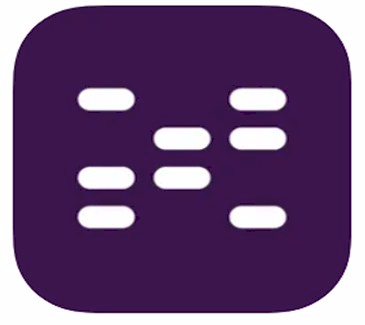 BankID-app – kva skal til for å innstallere?
Sjekk med banken din ---  Må ha aktivt BankID-sertifikat  - sjå etter BankID i hovedmenyen i nettbanken
Før du startar nedlasting av BankID-appen – ha klar kodebrikke og passord
Last ned BankID-appen frå App Store eller Google Play. 
Må ha IOS versjon 12 og  Android versjon 6 
Følg beskjedane på mobilen
Vent ein time – du får beskjed på telefonen
BankID-app – neste steg - aktivere appen
Etter ein times venting ---------
Aktiver appen. Gjer dette på ein av tre måtar: Kodebrikke og passord, BankID på mobil, eller med kodar på e-post og SMS.
Tillat varslingar – det vert enklare å bruke BankID-appen
Første gang etter aktivering – velg appen som metode. 
Seinare kan du velge annen BankID, dvs kodebrikke og passord
BankID-app – Innstallasjon og aktivering
Aktivering med BankID på mobil – BankID


https://www.bankid.no/privat/los-mitt-bankid-problem/aktivering-med-bankid-pa-mobil/
Endringar i BankID-app som kjem i haust (2022)
Innlogging ved ansiktsgjenkjenning
fingeravtrykk
eller PIN kode – om dette er aktivert på telefonen din
Informasjon frå bankar nær oss
SSF -- https://www.ssf.no/kom-i-gang-med-bankid-app/
Indre Sogn Sparebank -- https://sognbank.no/dagligbank/nett-og-mobilbank/bankid/bankid-app
Luster Sparebank -- https://luster-sparebank.no/nyhende/difor-blir-bankid-pa-mobil-erstatta-med-bankid-app/